Energy Flow & Biogeochemical Cycling
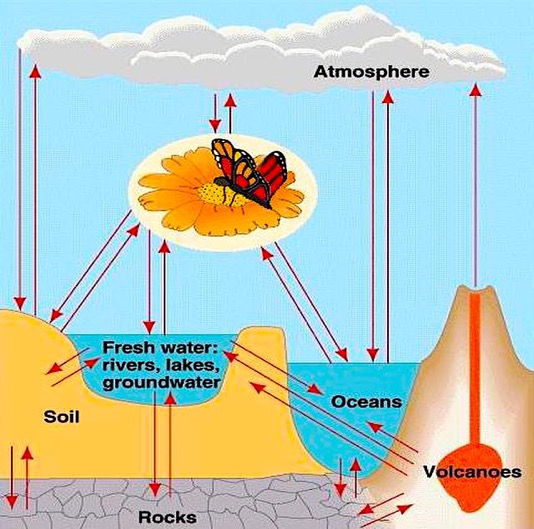 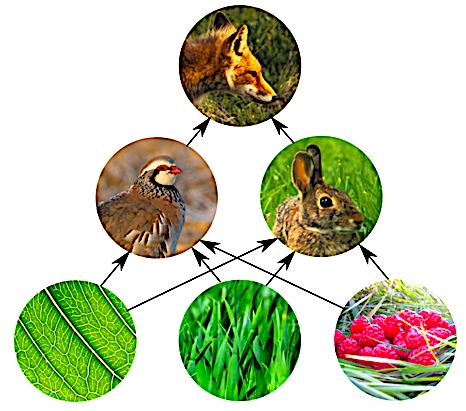 Energy Flow
The matter of life constantly cycles, but the energy from the sun flows in only one direction.
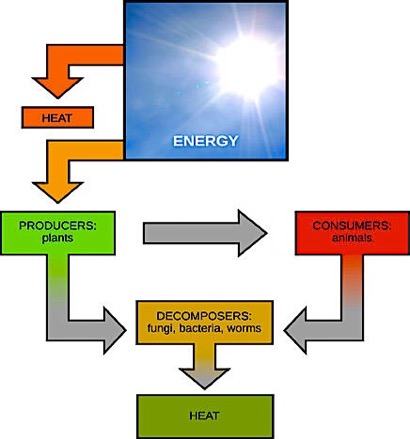 Producers directly use sunlight energy to generate the chemical energy that drives the cycling of matter in the ecosystem.
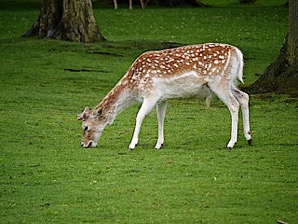 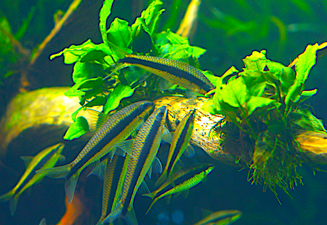 From “Environmental Issues” by Andrew Frank https://pressbooks.bccampus.ca/environmentalissues/front-matter/introduction/
The Trophic Pyramid
In fact, the vast majority of these calories end up as dissipated heat due to the 2nd Law of Thermodynamics.
This is why apex predators require so much territory!
As a rule of thumb, only 10% of the calories consumed make it to the next level, partly because some of this energy is used for basic needs of survival like movement and reproduction.
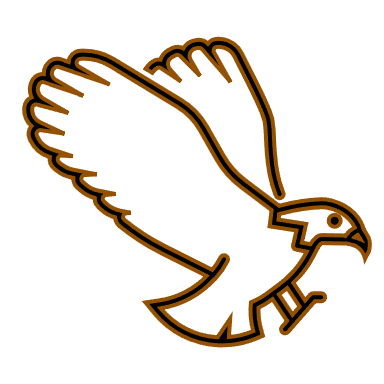 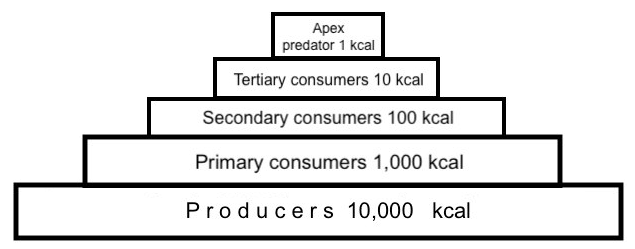 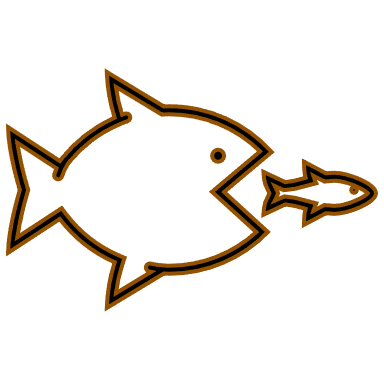 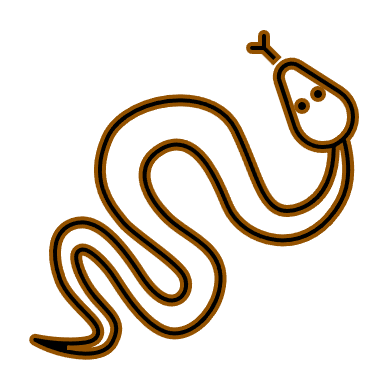 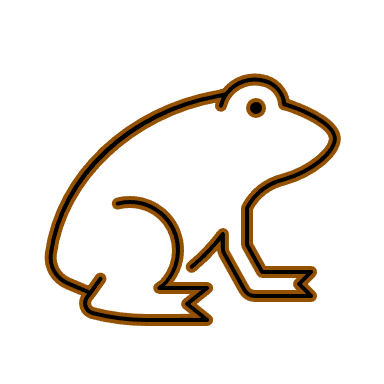 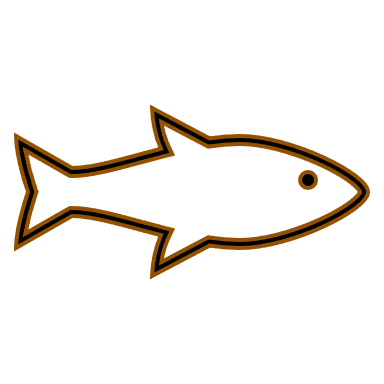 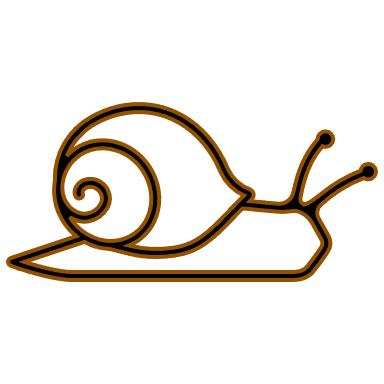 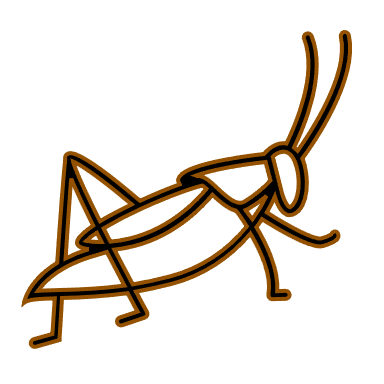 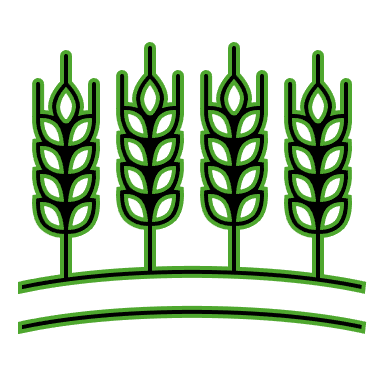 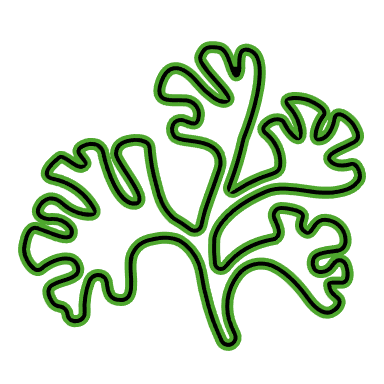 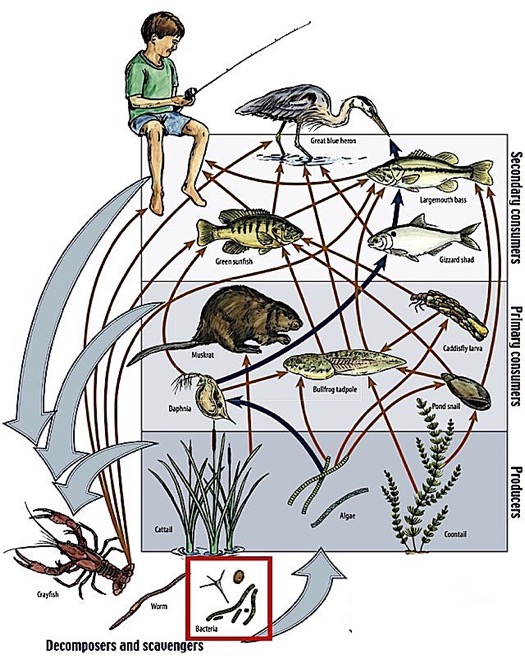 The trophic pyramid is useful for determining how much producers need to produce in order to maintain a  diverse ecosystem that can accommodate apex predators.
But the reality is more complicated because many participants (like the bullfrog tadpole) consume at multiple levels of the pyramid. The ”food web” provides a more comprehensive image of energy flow in the ecosystem.
All nutrients are eventually “recycled” with the help of decomposers and scavengers.
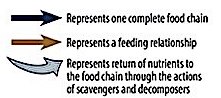 The Biogeochemical Cycling of Water
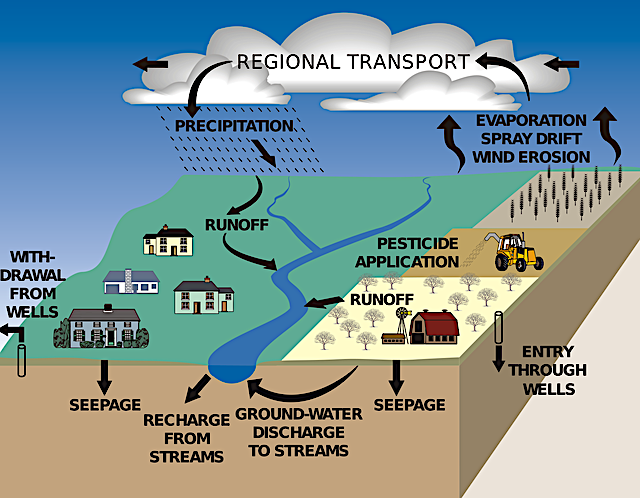 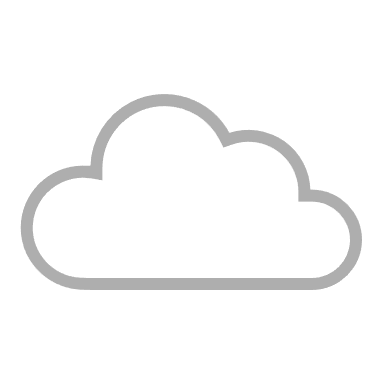 Water Cycling Simplified
Transpiration may account for as much as 75% of evapotranspiration that occurs over dry land.*
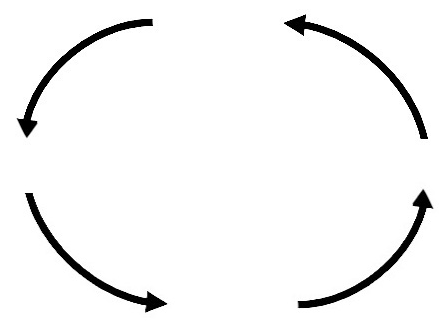 Water Vapor
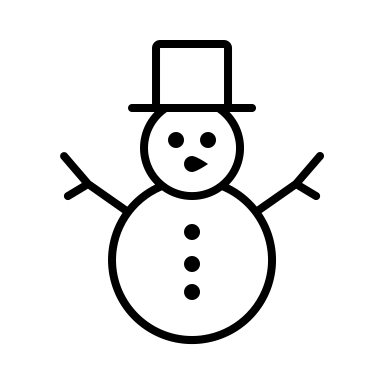 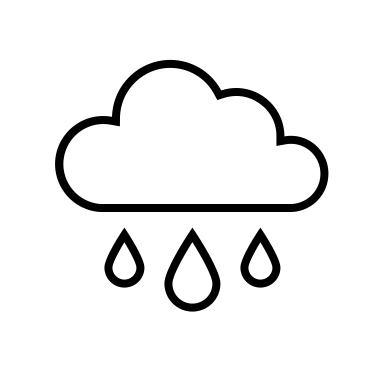 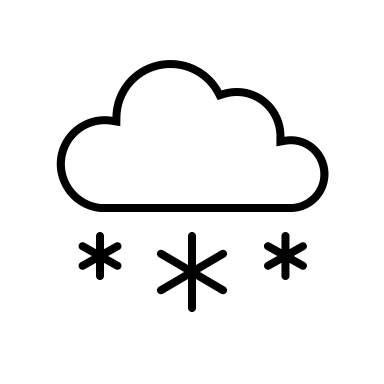 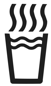 Evaporation, Sublimation,
 & Transpiration
Precipitation
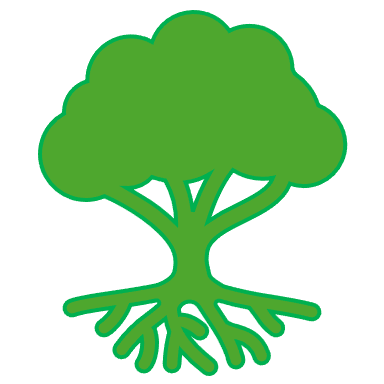 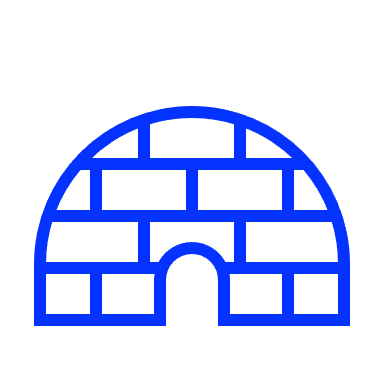 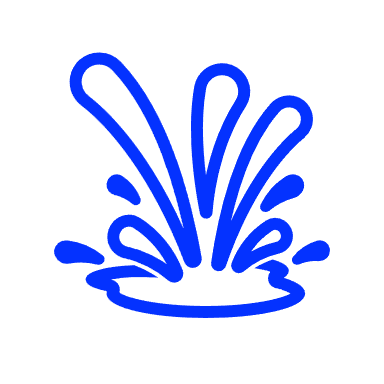 Surface Water
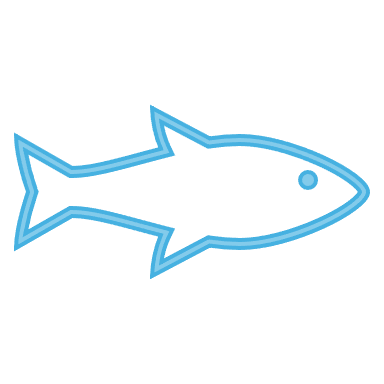 Runoff
Surface waters include wetlands, lakes, streams, and rivers. Runoff that enters streams and rivers flows to the sea.
Water & Ice
Ground Water
Infiltration
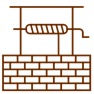 Forests play a key role in the recharging of ground water because forest soils are better at absorbing the rain.
*Information from CID Bio-Science: https://cid-inc.com/blog/transpiration-in-plants-its-importance-and-applications/
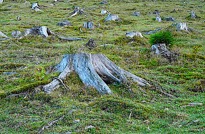 Changes to the Earth’s surface such as deforestation and the laying down of pavement increases runoff at the expense of infiltration.
In the short run, this causes erosion and flooding.
In the long run, the decline in ground water recharge from forest soils combined with transpiration losses from a lack of trees results in drier climate and lower water table.
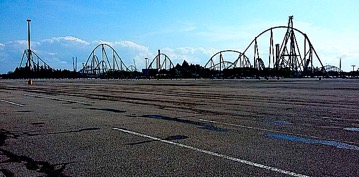 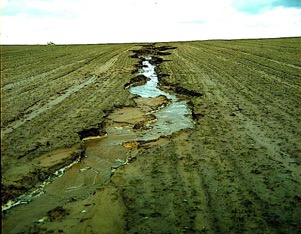 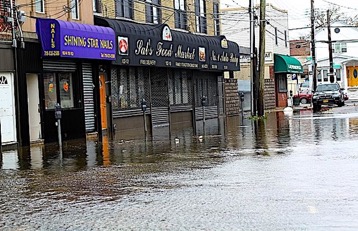 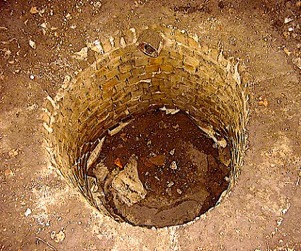 The Biogeochemical Cycling of Carbon
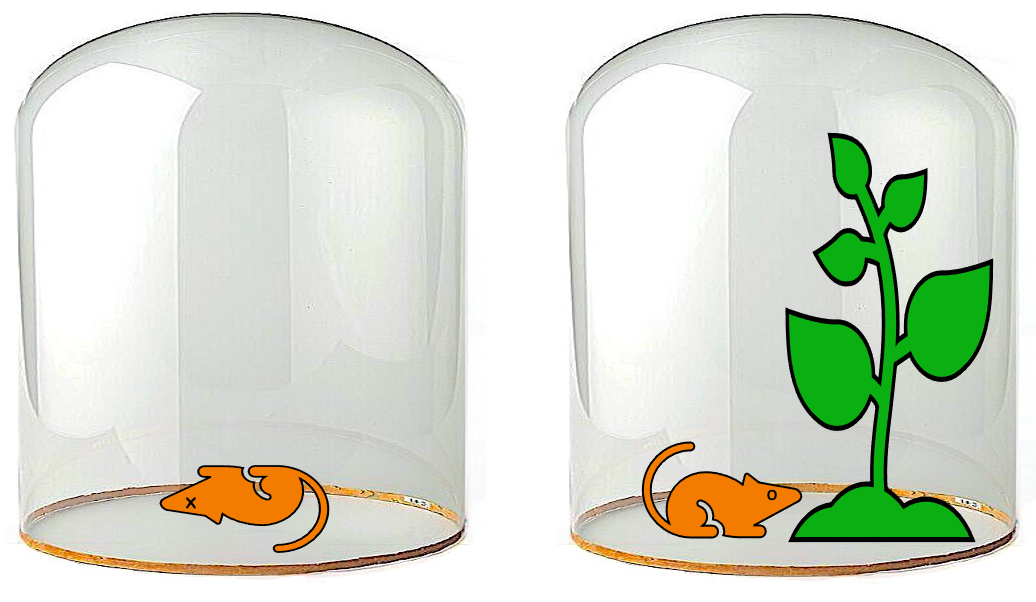 The Joseph Priestley experiment demonstrating  the relationship between respiration and photosynthesis in the 1770’s.
Most of the world’s carbon is stored in rocks and marine sediments, but most organic carbon comes from the biomass of producers.
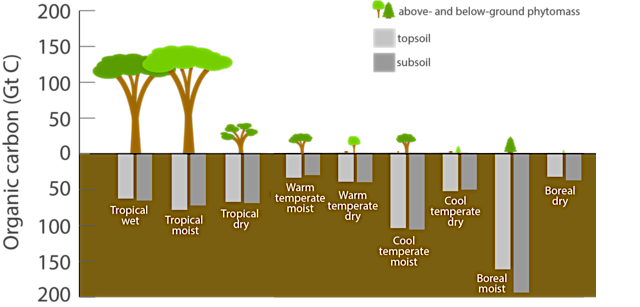 Organic Carbon Storage by Different Terrestrial Ecosystems https://www.fs.usda.gov/research/treesearch/54316
Biological Cycling of Carbon
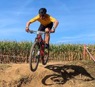 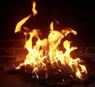 Respiration & Combustion
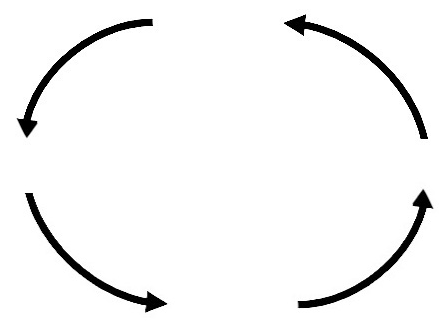 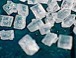 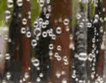 CO2
Organic Molecules
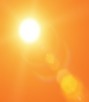 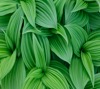 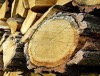 Photosynthesis
Over millions of years and under the right conditions, a small portion of this biomass is transformed into fossil fuels.
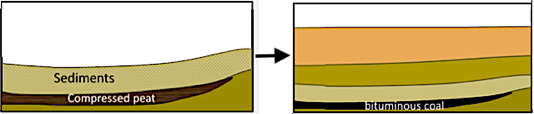 Is human activity now affecting the global climate?
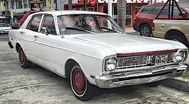 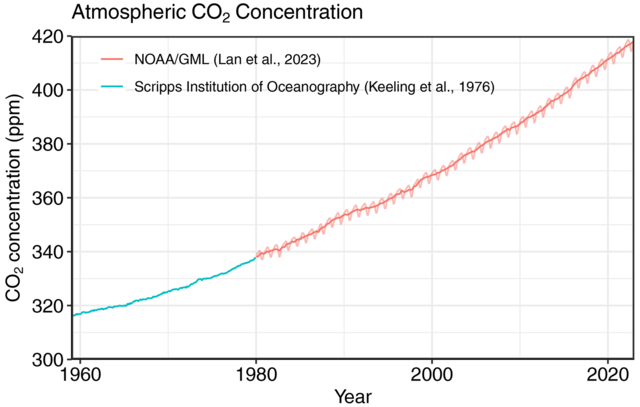 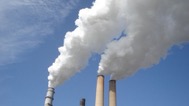 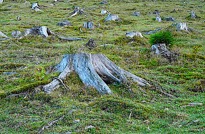 There are concerns that the burning of fossil fuels and deforestation are responsible for growing levels of carbon dioxide, and that this greenhouse gas is playing a significant role in warming the climate. This is addressed in greater depth in a later chapter.
The Biogeochemical Cycling of Nitrogen
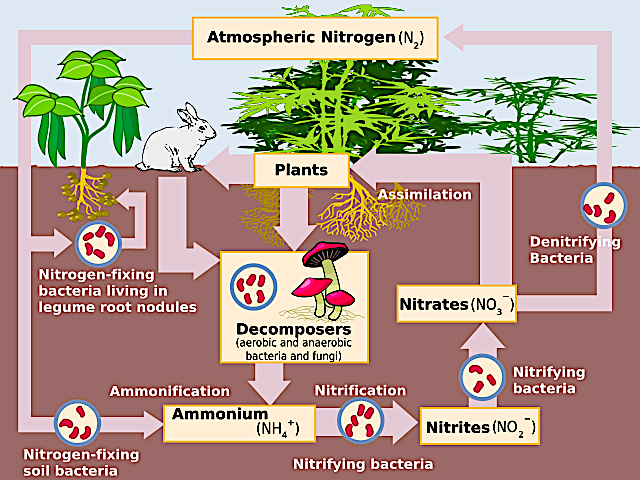 Nitrogen enters the ecosystem from above.
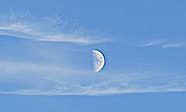 The main source of nitrogen is the atmosphere. 
Nitrogen is a key element in organic molecules like amino acids and proteins.



Nitrogen enters the ecosystem via nitrogen-fixing bacteria and blue-green algae that use it to make ammonia (NH3).
Producers assimilate the nitrogen from this compound into their macromolecules after the NH3 is chemically transformed into nitrate (NO3-) by nitrifying bacteria.
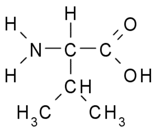 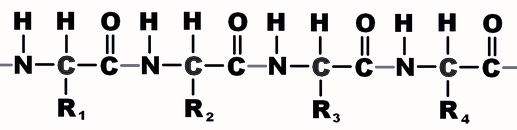 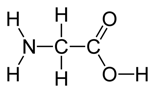 Glycine
Amino Acid Chain
Valine
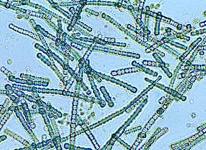 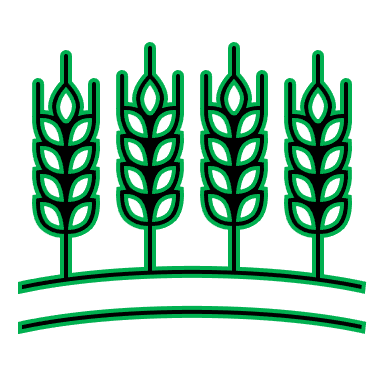 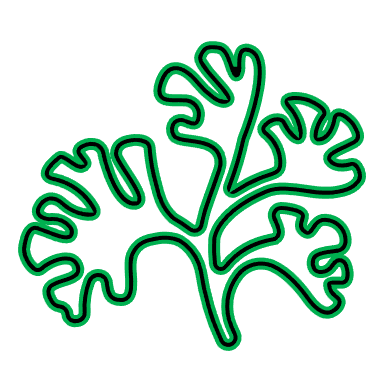 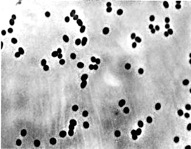 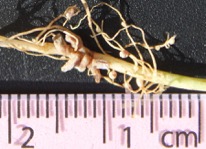 Biological N2 fixation
Industrial N2 fixation
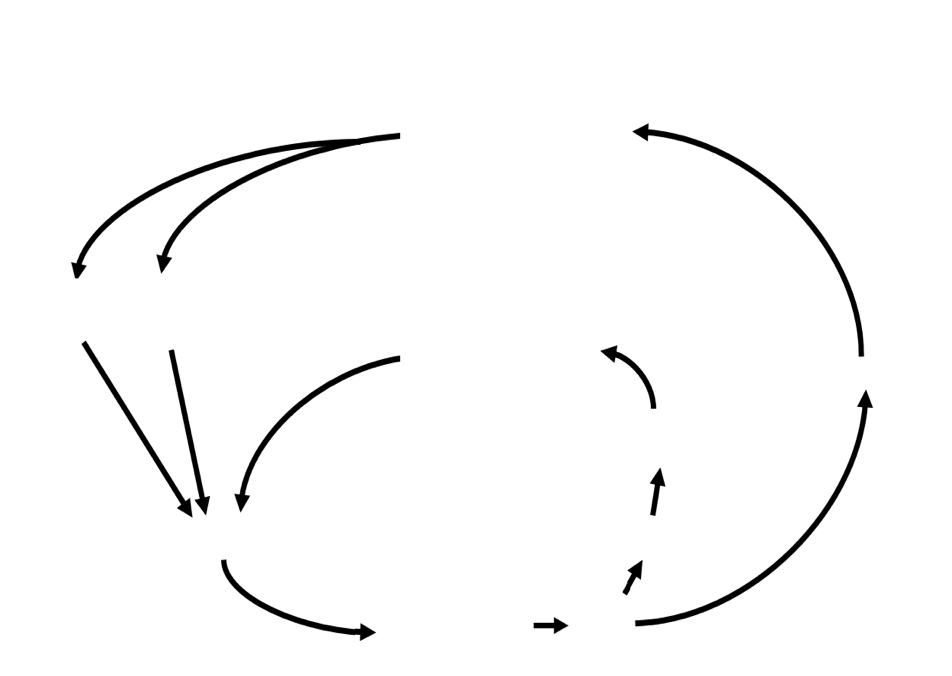 Nitrogen Cycling Simplified
Nitrogen is used to generate ammonia through both natural and industrial processes.
Ammonia is toxic to most organisms, so it must be converted into nitrate before it can be assimilated by the producers.
Atmospheric N2
Decomposition
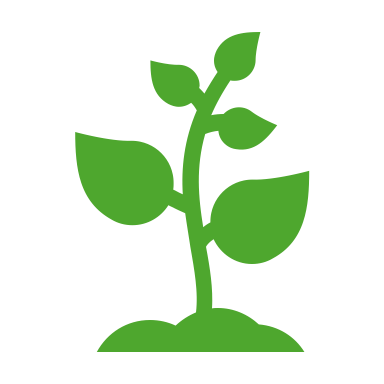 Denitrification
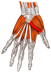 The  protein building blocks in all consumers originally came from producers.
Ammonia is a by-product of protein decomposition.
Denitrification breaks down nitrate and returns the nitrogen to the air. This is done by anaerobic bacteria.
Proteins
Internal Cycling
NH3
Assimilation
NO3-
Nitrification
The Biogeochemical Cycling of Phosphorous
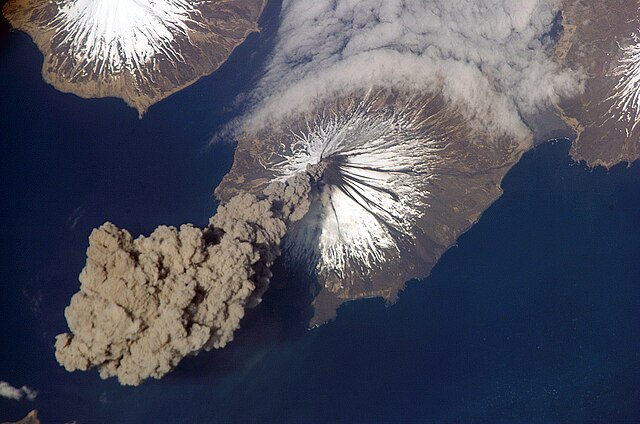 Phosphorus enters the ecosystem from below.
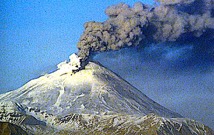 The main sources of phosphorous are rocks and sediments.
Phosphorus is a key element in macromolecules like nucleic acids and ATP. 




Phosphorous enters the ecosystem via producers that directly assimilate phosphorous from the soil or water into their macromolecules.
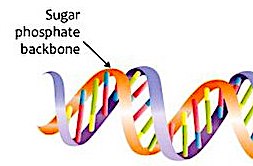 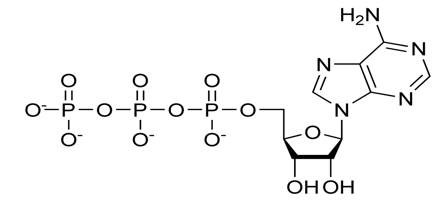 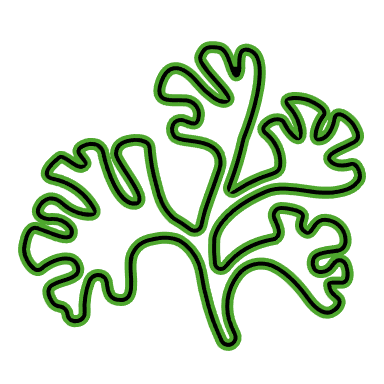 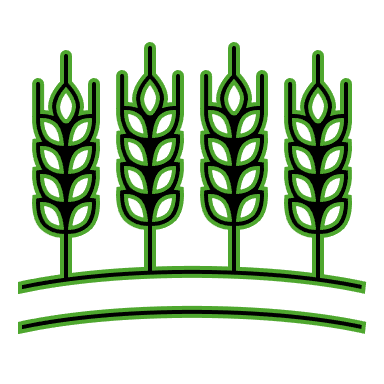 Phosphorous Cycling Simplified
Phosphorous enters the ecosystem through volcanic emissions, Earthquakes, and phosphate mining.
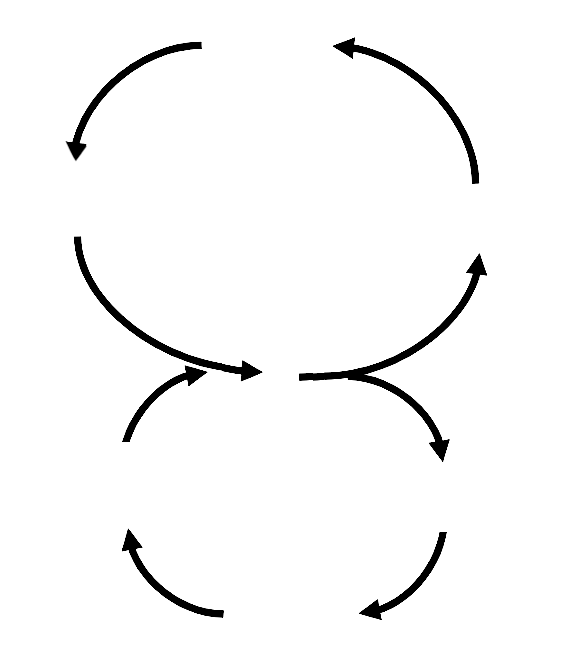 DNA & ATP
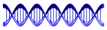 Biological Cycling
Decomposition
Assimilation
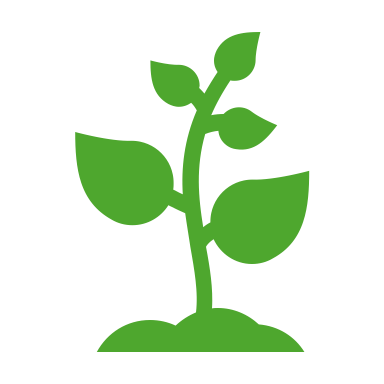 The  phosphorous in all consumers originally came from producers.
Geological Cycling
Geological Uplifting & Mining
Runoff & Burial
Phosphorous can leave the ecosystem through soil erosion.
Rocks & Sediments
Early explorers to the New World marveled at the biodiversity and transparency of the Chesapeake. Shortly after his arrival in 1607 Englishman George Percy described oyster reefs “as thick as stones,” and in 1608 Captain John Smith described this estuary as “full of “sturgeon, grampus, porpoise, seals, stingrays … brits, mullets, white salmon [rockfish], trouts, soles, perch of three sorts.”
We know today that oysters played a central role maintaining the water clarity that allowed seagrasses to thrive and support the diverse community described by Captain John Smith.
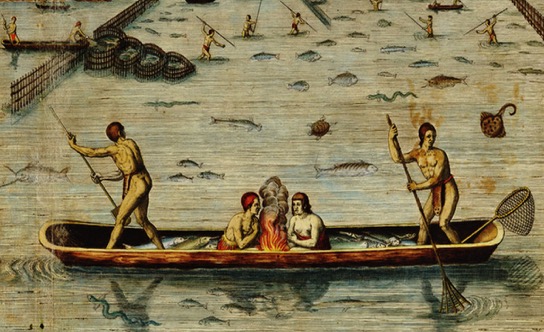 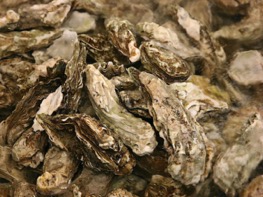 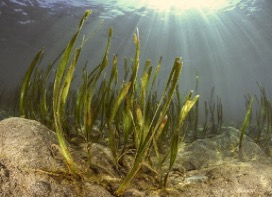 Incolarum Virginiae piscandi ratio (The Method of Fishing of the Inhabitants of Virginia), c. 1590. https://encyclopediavirginia.org/wp-content/uploads/2020/11/213hpr_c527f0b8feabb40.jpg
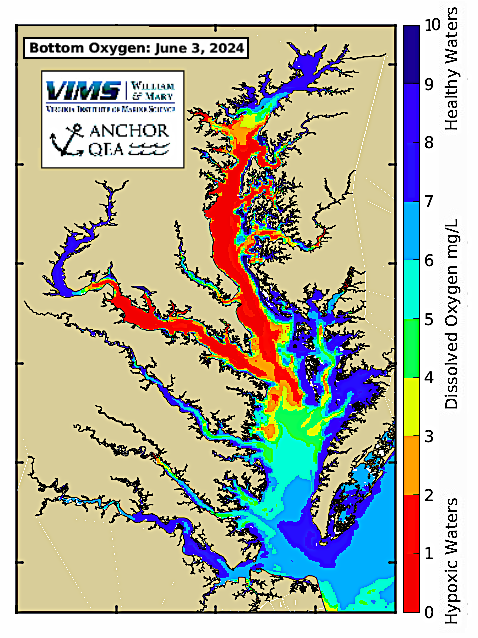 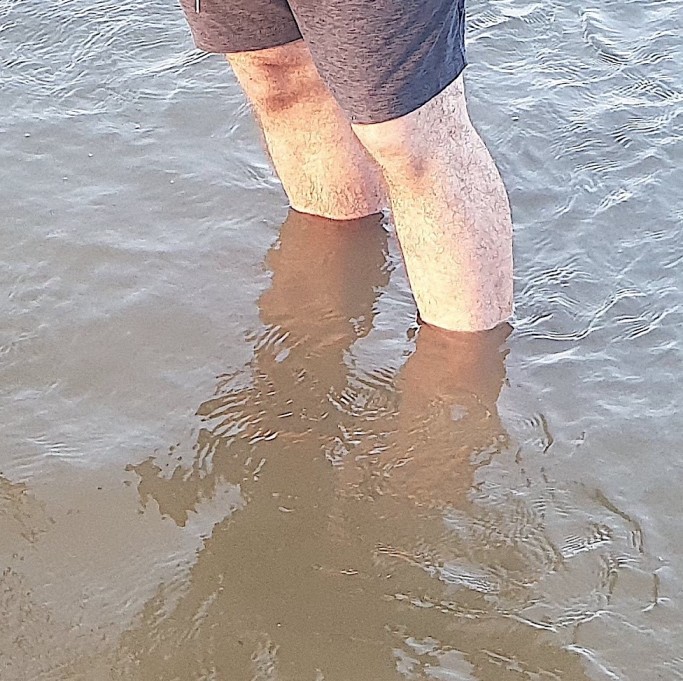 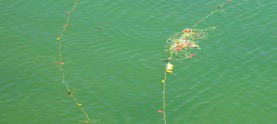 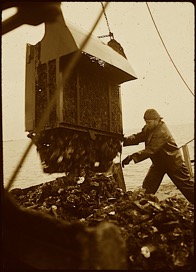 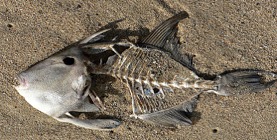 Today Chesapeake waters are murky due to overharvesting of oysters and nutrient pollution from chemical fertilizers and urban runoff. 
These excess levels of phosphate and nitrates result in algae blooms that generate “dead zones” of low dissolved oxygen during the summer months. Making matters worse, oyster populations are now less than 1% of original levels. This greatly limits their role in curbing these population explosions of phytoplankton.
Map downloaded from the Virginia Institute of Marine Science: https://www.vims.edu/research/products/cbefs/cbay/
Review Questions
What process makes atmospheric nitrogen available to plants?

Nitrification
Denitrification
Nitrogen fixing
Assimilation
[Speaker Notes: Answer: c]
Review Questions
What process involves the uptake of nitrate by plants?

Nitrification
Denitrification
Nitrogen fixing
Assimilation
[Speaker Notes: Answer: c]
Review Questions
Which organic molecule releases ammonia when it decomposes?

Nitrate
Protein
ATP
DNA
[Speaker Notes: Answer: c]
Review Questions
What process makes inorganic phosphorus (from rocks) available for biological cycling?

Geological uplifting
Decomposition
Runoff
Assimilation
[Speaker Notes: Answer: c]
Review Questions
Which macromolecule contains phosphorus?

DNA
Starch
Protein
Fat
[Speaker Notes: Answer: c]
Review Questions
What cycle can take place in the absence of decomposers?

Phosphorous Cycle
Nitrogen Cycle
Carbon Cycle
None of these
[Speaker Notes: Answer: c]
Review Questions
What cycle can take place in the absence of producers?

Phosphorous Cycle
Nitrogen Cycle
Carbon Cycle
None of these
[Speaker Notes: Answer: c]
Acknowledgement:
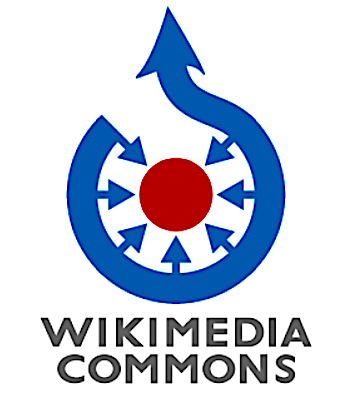 Unless otherwise indicated, all images in this presentation were downloaded from Wikimedia Commons: https://commons.wikimedia.org/wiki/Main_Page